Úvod do aplikace PowerPoint 2007
Představení nových funkcí
Hlavní program konference MEFANET 2011
24.11.AM
Symposium
Elektronické testování
24.11.PM
Workshop
Autorské práce v praxi
25.11.AM
Workshop
Technologické trendy ve výuce
Jednání
KR MEFANET
25.11.PM
Aplikace PowerPoint 2007
Tato prezentace demonstruje nové funkce aplikace PowerPoint na názorných příkladech.
Můžete si ji prohlédnout v zobrazení Prezentace nebo v procházením v normálním zobrazení. 
Tyto snímky jsou vytvořeny tak, aby vás inspirovaly k vytváření zajímavých prezentací v aplikaci PowerPoint 2007!
Text, grafika a obrázky
Nadřazený text
Při práci s textem v aplikaci PowerPoint 2007 můžete používat nové triky. K dispozici jsou užitečné funkce, jako je přeškrtnutí, a pokročilé funkce, jako je nastavení mezer mezi znaky. Maximálního efektu dosáhnete pomocí měkkých stínů a  použitím stylů WordArt přímo v textu na snímku.
Měkký stín
Efekty
Prokládání
Mezery mezi znaky
Stylové podtržení
Přeškrtnutí
Působivost grafiky OfficeArt
Měkký stín
Vyjádřete svoje myšlenky pomocí zajímavé grafiky. Aplikace PowerPoint usnadňuje vytvoření vizuálních efektů, které dříve vyžadovaly použití několika aplikací. Použití efektů stínů, odrazu, záře, zkosení, 3D a mnoha dalších je velice snadné.
Odraz
Zkosení
3D
Představte si to…
Obrázky lze v aplikaci PowerPoint 2007 upravovat mnoha způsoby. Můžete snadno měnit barvy obrázků nebo změnit tvar rámečku obrázku. Můžete také použít všechny efekty OfficeArt, dokonce efekty 3D!
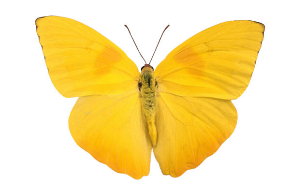 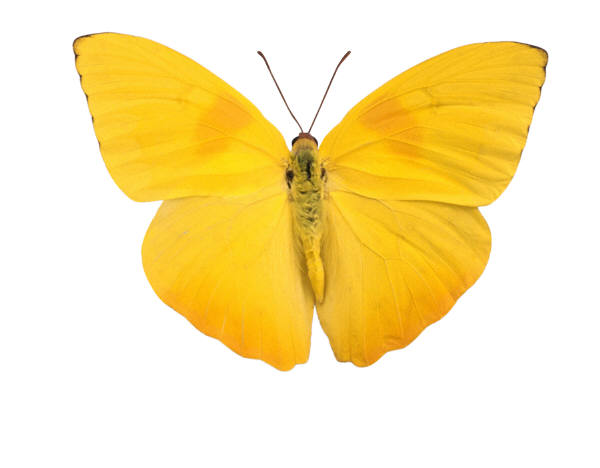 Objekt SmartArt
Vizualizace
Pomocí objektů SmartArt můžete měnit odrážky na grafické objekty jedním klepnutím. Můžete dokonce změnit rozložení grafiky tak, aby přesně odpovídalo vašim představám.
XFGJXFGHXFGH
Vlastní rozložení